O Sistema e a Contingência
Luciano Thomé e Castro
[Speaker Notes: Lousa, Nome, prtga, falar de]
Introdução
Teoria da Contingência é uma evolução direta da teoria de sistemas

Ambiente externo passa não só a interagir mas a ditar como será a organização e se ela irá sobreviver ou não

Woodward; Lawrence e Lorch, Burns e Stalker são grandes nomes
2
A pesquisa de Woodward
100 empresas investigadas
Diferentes portes, idades, tecnologias, autonomia, mercados e produtos
Levantou-se variáveis como:
Níveis de autoridade entre o topo e a base
Amplitude de controle dos supervisores
Forma de definição de deveres
Volume de comunicação escrita
Extensão da divisão do trabalho 
Tamanho não se mostrou uma variável de primeiro nível de impacto
3
[Speaker Notes: Tamanho não se mostrou uma variável de primeiro nível]
Sistemas de Produção
Produção por projeto 
ou produção 
unitária e de pequenos lotes
Indivíduos executando trabalhos 
do princípio ao fim em baixo nível 
de complexidade
Produção por Processo
Maior uso de tecnologia e
 complexidade das tarefas
Visão Geral do Processo
 de Produção
Produção em Massa
4
Influência da Tecnologia na Estrutura da Empresa
5
O Ambiente, Organizações Mecânicas e Orgânicas
Organizações Mecânicas
Ambientes Estáveis
Organizações Orgânicas
Ambientes Turbulentos
6
O Ambiente, Organizações Mecânicas e Orgânicas
Modelo Mecânico
Especialização do trabalho – cada indivíduo com uma tarefa
Papéis determinados para um conjunto de tarefas específicas
Hierarquia reforçada
Autoridade centralizada
Padronização de tarefas
Organização informal marcada por símbolos de status e poder
Controles burocráticos reforçados
Modelo Orgânico
Coordenação e equipes multifuncionais
Mecanismos de integração complexos
Papéis complexos redefinidos continuamente e não correspondendo a só uma tarefa
Descentralização e autonomia
Organização baseada em competência técnica entre pares
Poucos controles burocráticos
7
Lawrence e Lorch: Integração e diferenciação
Diferenciação
Equilíbrio
Integração
Descentralização
Equilíbrio
Centralização
Inovação
Equilíbrio
Conformismo
8
8
8
Dimensões da Burocracia – Grupo de Aston
Conceito pluridimensional da burocracia

Equifinalidade – mais de uma maneira de atingir os objetivos propostos

Comprovação empírica das teorias

Estudos sobre estruturas organizacional
9
Dimensões da Burocracia – Grupo de Aston
Variáveis Estruturais Dependentes
Variável Especialização
Variável padronização de procedimentos e papéis
Variável formalização
Variável centralização
Variável configuração
Depois reduzido em:
Estruturação de atividades
Concentração de autoridade
Controle de linha de fluxo de trabalho
10
Dimensões da Burocracia – Grupo de Aston
Variáveis de Contexto
Origem e História
Propriedade e controle
Tamanho da organização (1)
Plano (charter)
Tecnologia (2)
Localização
Recursos materiais e humanos
Interdependência externa (3)
Rejeita tipo ideal de Weber!
Quanto maior o tamanho menor o impacto da tecnologia na estrutura
11
Dimensões da Burocracia – Grupo de Aston
Conjuntos de Estruturas Organizacionais
Burocracia Plena
Burocracia plena nascente
Burocracia de fluxo de trabalho
Burocracia de fluxo de trabalho nascente
Burocracia de fluxo de pessoal
Organização implicitamente estruturada
12
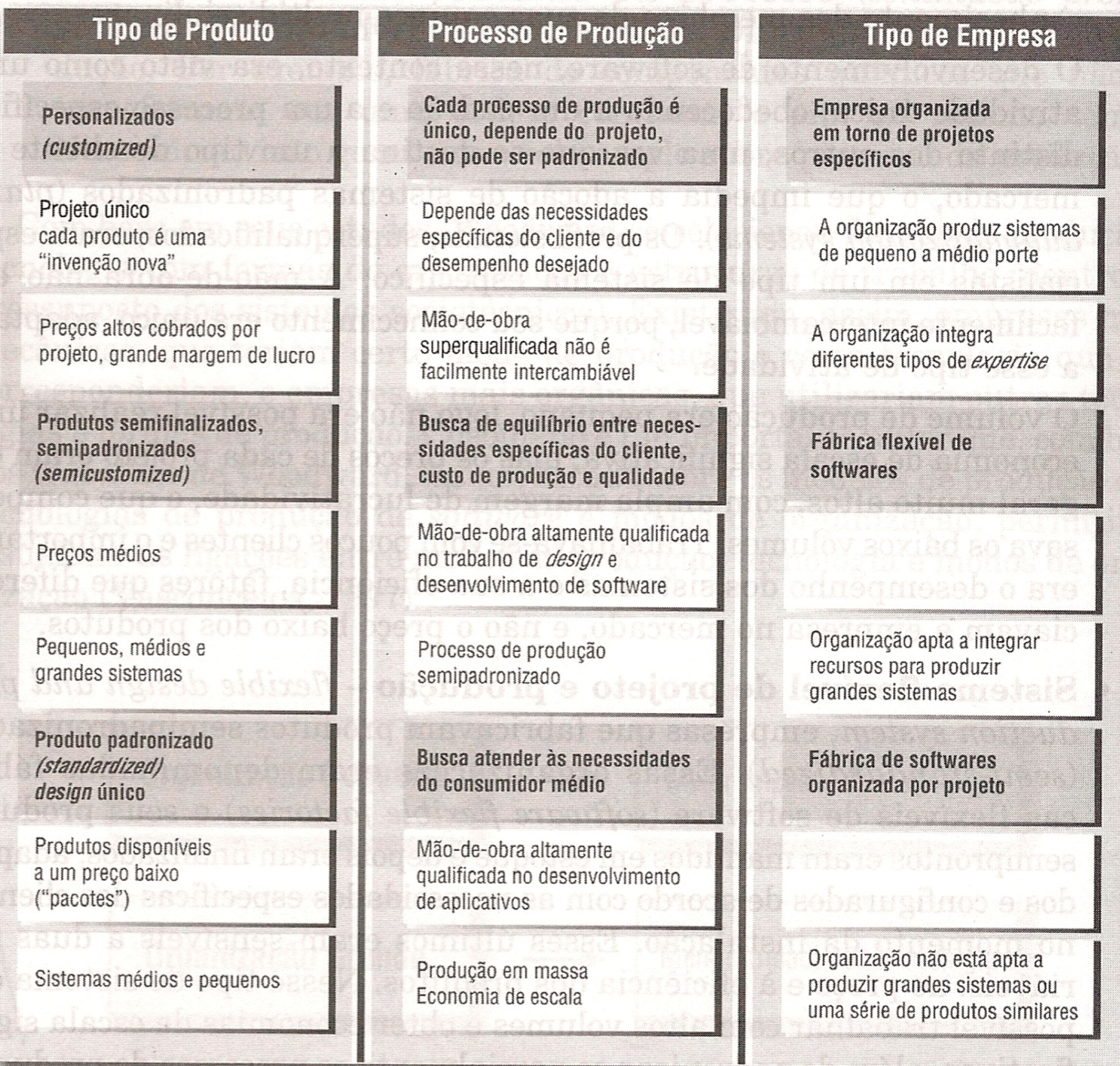 13